Probing the IR of geometries with hyperscaling violation
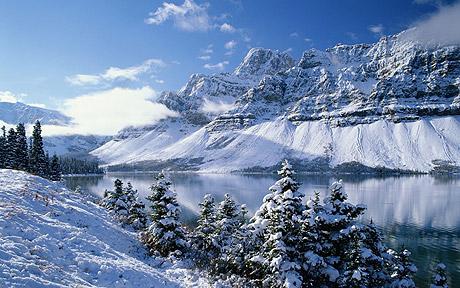 Sera Cremonini
Cambridge and Texas A&M
Banff, February 2013
1
Theme of Banff 2013:

holography as a new set of (analytic) tools to tackle the dynamics of systems that are strongly coupled

QCD deconfinement transition
 applications to transport  properties of the sQGP (celebrated h/s=1/4p)

quantum critical points + novel phases of matter with unconventional scalings  
systems whose underlying degrees of freedom believed to be strongly coupled


Effort underway to probe/classify phase structure of these systems, in particular in deep infrared (vacuum structure) and for cases with reduced symmetries
2
These questions have been geometrized in a number of ways 
simplest incarnations: scalars driving phase transitions

Scaling geometries  useful  laboratory for modeling behavior around QCP
Also lead to a number of puzzles about the nature of the ground state of the systems they are meant to describe
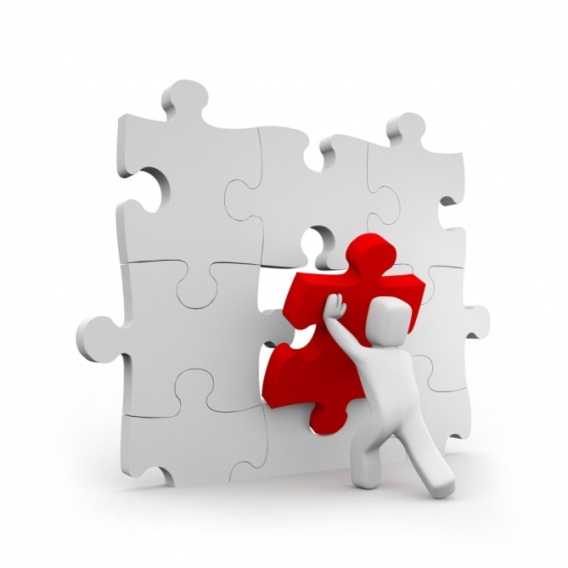 Plan:
 
arXiv:1208.1752  
     J. Bhattacharya,  S.C. , A. Sinkovics

arXiv:1212.4172   
     S.C. + A. Sinkovics

baby step towards understanding IR endpoint of (certain) scaling solutions
further evidence that their ground state may be spatially modulated phases
3
Generating Lifshitz-like scaling and hyperscaling violation
Simple Einstein-Maxwell-dilaton theories
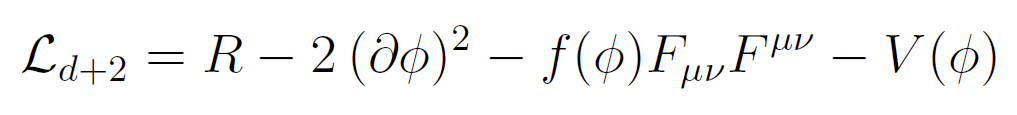 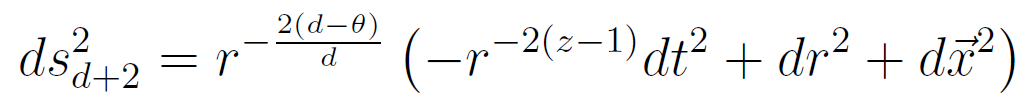 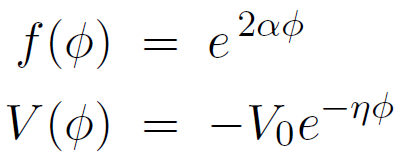 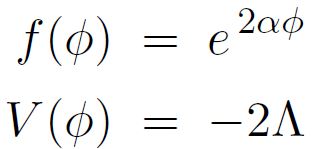 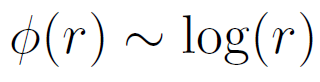 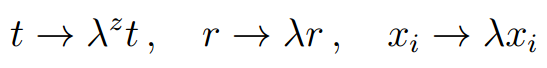 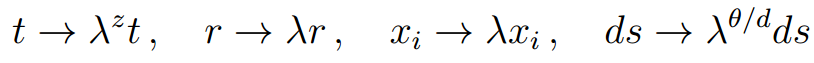 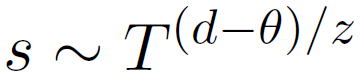 Appealing feature 
however uplift to higher D  naïve scaling restored (Gouteraux/Kiritsis)
Hyperscaling violation shifts effective dimensionality of system
at finite density, q=d-1 of interest for probing compressible states of matter 
     also  FS signature (Sent~ A log A)  [Huijse/Sachdev/Swingle, Takayanagi et al.]
Subtleties for density-density correlators (Hartnoll/Shagoulian, Iqbal/Faulkner…)
4
Monday, February 11, 2013
Scaling solutions supported by a running dilatonic scalar  f ~ log r
 not expected to describe geometry accurately in the deep IR
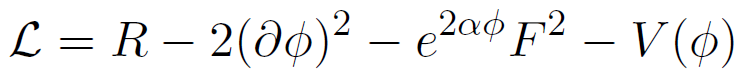 Effective gauge coupling of the theory  	         drives system to
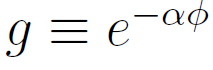 strong coupling (magnetic case)
weak coupling (electric case)
Expect modifications to g, 
for example
Expect higher derivative terms no longer negligible
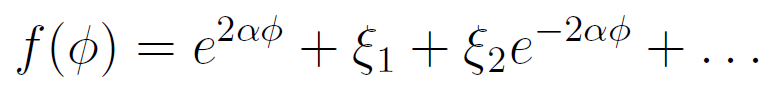 Solutions  also known to suffer from singularities (curvature + tidal)
see e.g. Horowitz/Way, Bao/Dong/Harrison/Silverstein for pure Lifshitz
              Copsey/Mann  hyperscaling violation
5
Natural question: IR endpoint of scaling solutions?
For the Lifshitz-like magnetic case,  simple loop corrections  give rise to 
AdS2 x R2 in the IR   [Harrison/Kachru/Wang 1202.6635]
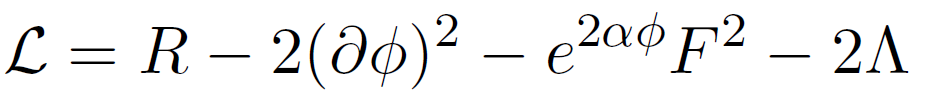 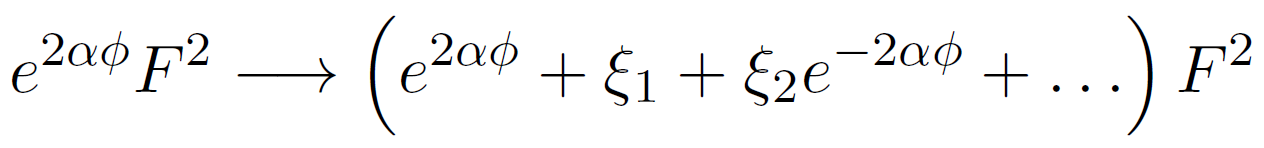 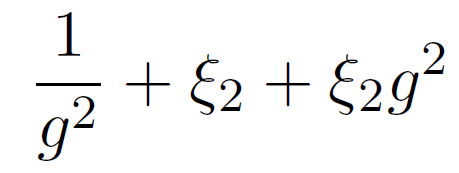 Add irrelevant perturbations to the IR AdS2  flow to AdS4   in the UV
AdS2 x R2
Lifshitz-like regime
AdS4
deep IR
UV
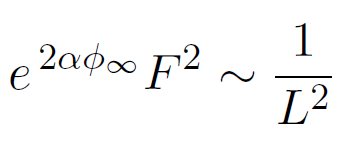 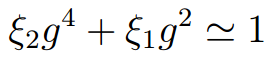 6
`IR completion’ of hyperscaling violation
 [arXiv:1208.1752 – purely magnetic case]
Similar reasoning can be applied to solutions with hyperscaling violation 
(run-away scalar, singularities)
Main difference  supported by non-trivial scalar potential
Our interest:

explore conditions for emergence of deep IR AdS2 x R2 description (with AdS4 UV completion) in geometries exhibiting (z, q) scaling regime

reiterate idea that scaling geometries should be thought of as `intermediate’
7
`IR completion’ of hyperscaling violation
Our starting point for generating (z, q) scaling solutions:
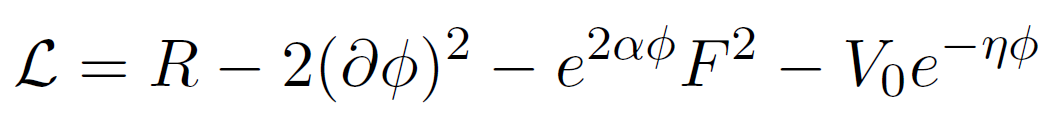 also in a number of constructions with more involved scalar potentials
For this particular system (potential left unchanged) AdS2 x R2 in deep IR only for special case h = -2a (or q=2)
Appropriate IR modifications to f (f)  (and V (f) more broadly) give AdS2 x R2 completion    toy model for loop corrections as particular example
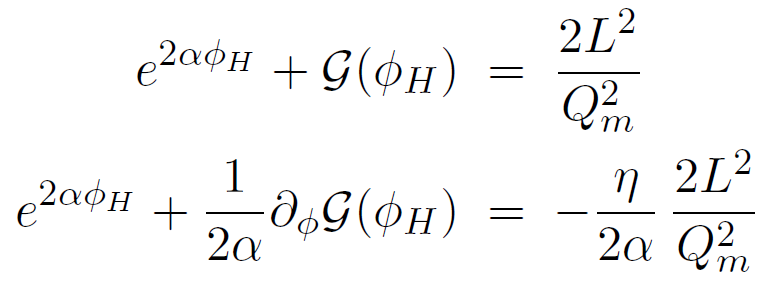 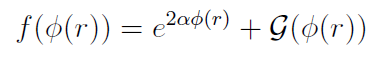 8
`IR completion’ of hyperscaling violation
Our starting point for generating (z, q) scaling solutions:
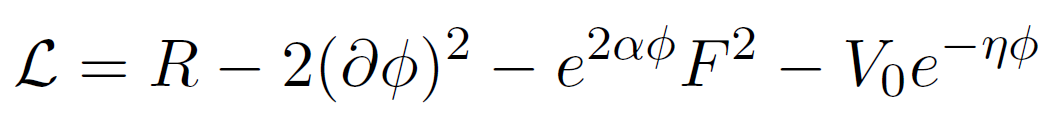 also in a number of constructions with more involved scalar potentials
For this particular system (potential left unchanged) AdS2 x R2 in deep IR only for special case h = -2a (or q=2)
Appropriate IR modifications to f (f)  (and V (f) more broadly) give AdS2 x R2 completion    toy model for loop corrections as particular example
AdS2 x R2
(z,q) regime
AdS4
deep IR
UV
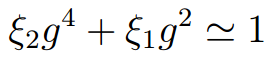 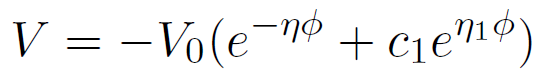 9
Flows of this type seen in a number of places, at classical level:

Entangled dilaton dyons  [Trivedi et al, 1208.2008]  
     dyonic charges give stabilizing potential for dilaton (attractor)
    `fragile’ FS    small B field drastically changes Sent 

U(1)4  truncation of  N=8, D=4 gauged SUGRA  [Donos,Gauntlett,Pantelidou, 1212.1462]
    intermediate h-geometry when q << Qother   charge as resolution mechanism
    (double scaling limit, Hartnoll/Shaghoulian) 

Also IIB truncations to 5D  [Kulaxizi, Parnachev, Schalm 1208.2937]
     flows to IR h-geometry in IR , conformal to  AdS2 x R3

     …
AdS4
AdS2 x R2
(z, q)
double scaling limit
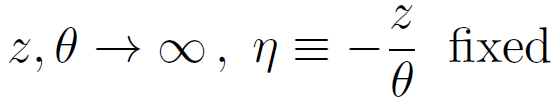 10
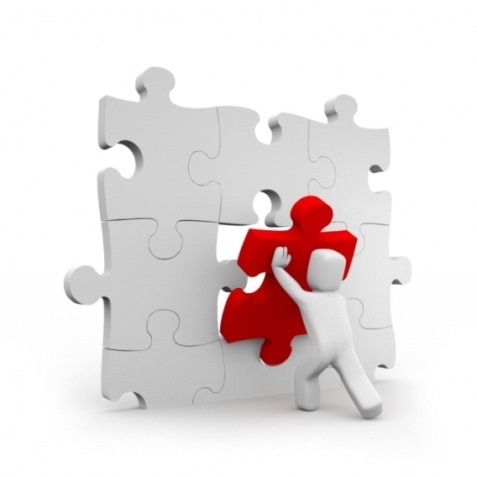 Spatially modulated instabilities
[arXiv:1212.4172]
Given emergence of IR AdS2 factor, new puzzle:
well-known extensive ground state entropy of AdS2 x R2
    not expected to describe true ground state of system 
     not ultimate endpoint of scaling geometries 

AdS2 x R2 known to suffer from spatially modulated instabilities  (at finite k) 
    (e.g. Ooguri et al, Donos/Gauntlett/Pantelidou, …)
Our logic:
use knowledge of instabilities of IR AdS2 region to explore which (z, q) scaling geometries may be unstable to spatially modulated phases
11
Steps:
Back to simple EMD model:
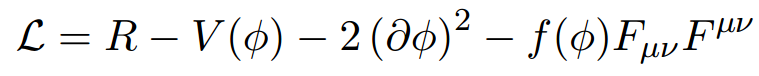 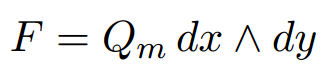 Require  f (f)  and V (f)  to give AdS2 x R2 in the deep IR  (constraints)
Study spatially modulated perturbations of near-horizon AdS2 x R2 :
(following logic of Donos/Gauntlett/Pantelidou 1109.0471)
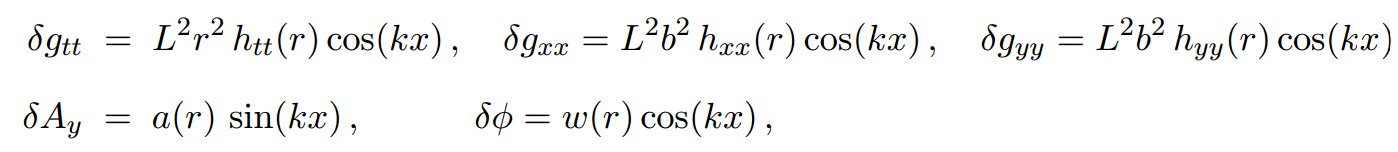 Ask whether any modes                                        violate AdS2 bound
     instability conditions for generic f (fh)  and V (fh)  (purely B field case)
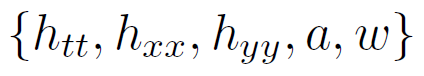 Map to conditions on (z, q)  by requiring  f (f)  and V (f)  to support intermediate scaling region
12
Spectrum of scaling dimension
k=0 case
Don’t expect instabilities for AdS2 x R2 (e.g. Almuhairi/Polchinski, Donos et al)
two perturbations  a(r) and hxx – hyy decouple
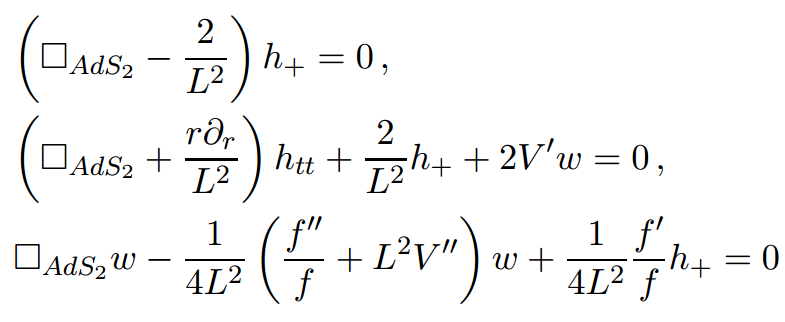 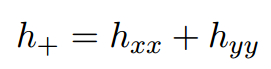 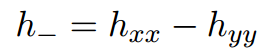 Only contribution potentially dangerous:
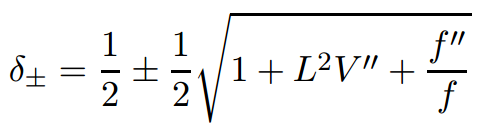 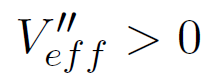 Potential instabilities controlled by curvature of effective scalar potential
none if scalar settles to min of its effective potential (e.g. AdS2 x R2)
    (new sources of instability when critical point is not a min)
13
Spectrum of scaling dimension
Finite k case
system can be reduced to four perturbations
structure significantly more complicated, but in small k approximation
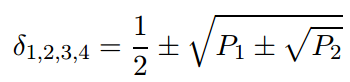 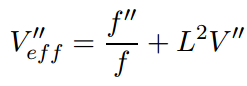 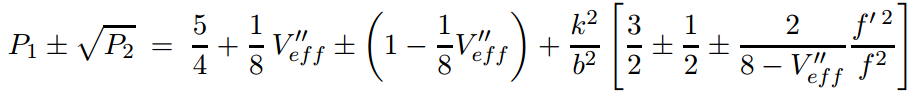 AdS2 x R2 unstable to spatial modulations (for some k-range)  whenever
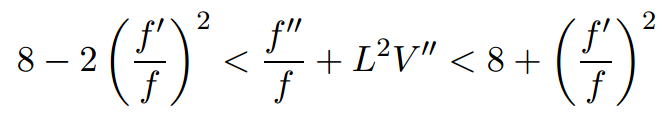 so far generic scalar potential and gauge kinetic function 
    only assumptions  IR AdS2 x R2  and constant background B field
14
Connecting to intermediate scaling regime
Require  f (f)  and V (f)  to give rise to intermediate scaling regime
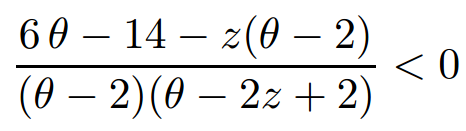 simple example, racetrack potential:
e.g. cosh potential           unstable in IR when
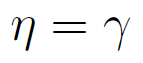 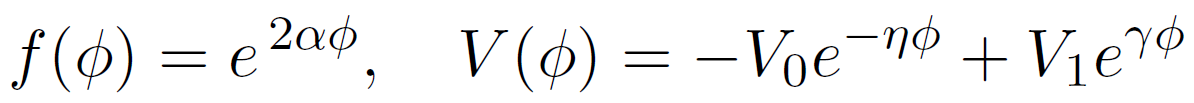  instabilities  when
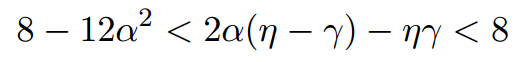 If effective potential fully specifed, get conditions on exponents  (z,q )
special case: when  q  = 1 we find  instabilities for z < 8
Also, given some  (z,q ), you can use these relations to constrain the form of f (f)  and V (f) needed to obtain/avoid IR instabilities
15
To wrap up…
Simple point:
we can use knowledge of deep IR instabilities (here AdS2 x R2) to make statements about possible ground state of scaling solutions 
 evidence for spatially modulated phases
here done for a very simple EMD model, with B field only, and for static perturbations
similar logic should apply to other setups, in particular for electric field case  more relevant to CM applications to systems with FS
Recent work in that direction by Iizuka + Maeda, 1301.5677
EMdilaton/axion,  perturb hyperscaling violating region itself
    instabilities driven by axion term,  interesting temperature enhancement    
        (critical axion value decreases as T approaches  zero)
16
A few questions…
we saw the onset of instabilities to spatially modulated phases 
     fully backreacted geometry? (e.g. Ooguri/Park, Donos/Gauntlett)

any notion of universality for values of (z,q) linked to IR instabilities?

how does instability story connect to recent work on classifying extremal horizons w/ reduced symmetries + Nernst geometries?   (Iizuka et al,  Haack et al)

what can we learn by uplifiting scaling solutions to higher D?
    e.g. Gouteraux/Kiritsis et al

what about (classically) stable susy ads2 solutions?  can we show instabilities with 1/N corrections?
17
Thank You
18